SECSI FRA 
Benefits for Airspace Users

WAC Madrid, 7 March 2018Davor Mizerit, Slovenia Control
S
E
C
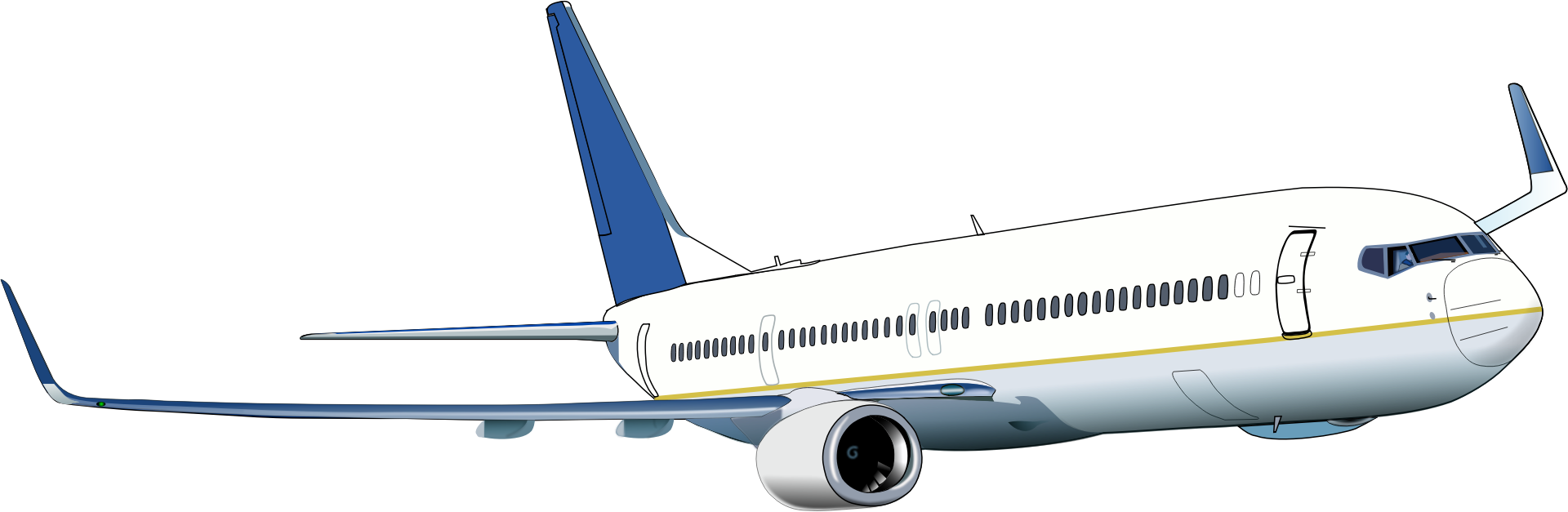 S
I
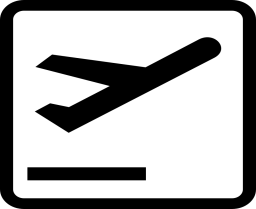 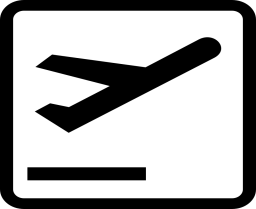 NO DCT LIMIT
NO POINTs LIMIT
UNKEN
LATLO
S
OBEDI
ELKAT
eam
l
ess
KFT
PODET
ZAG
LURID
DOBOT
VEBAR
ODLET
…2018
…2016
…2014
VABEK
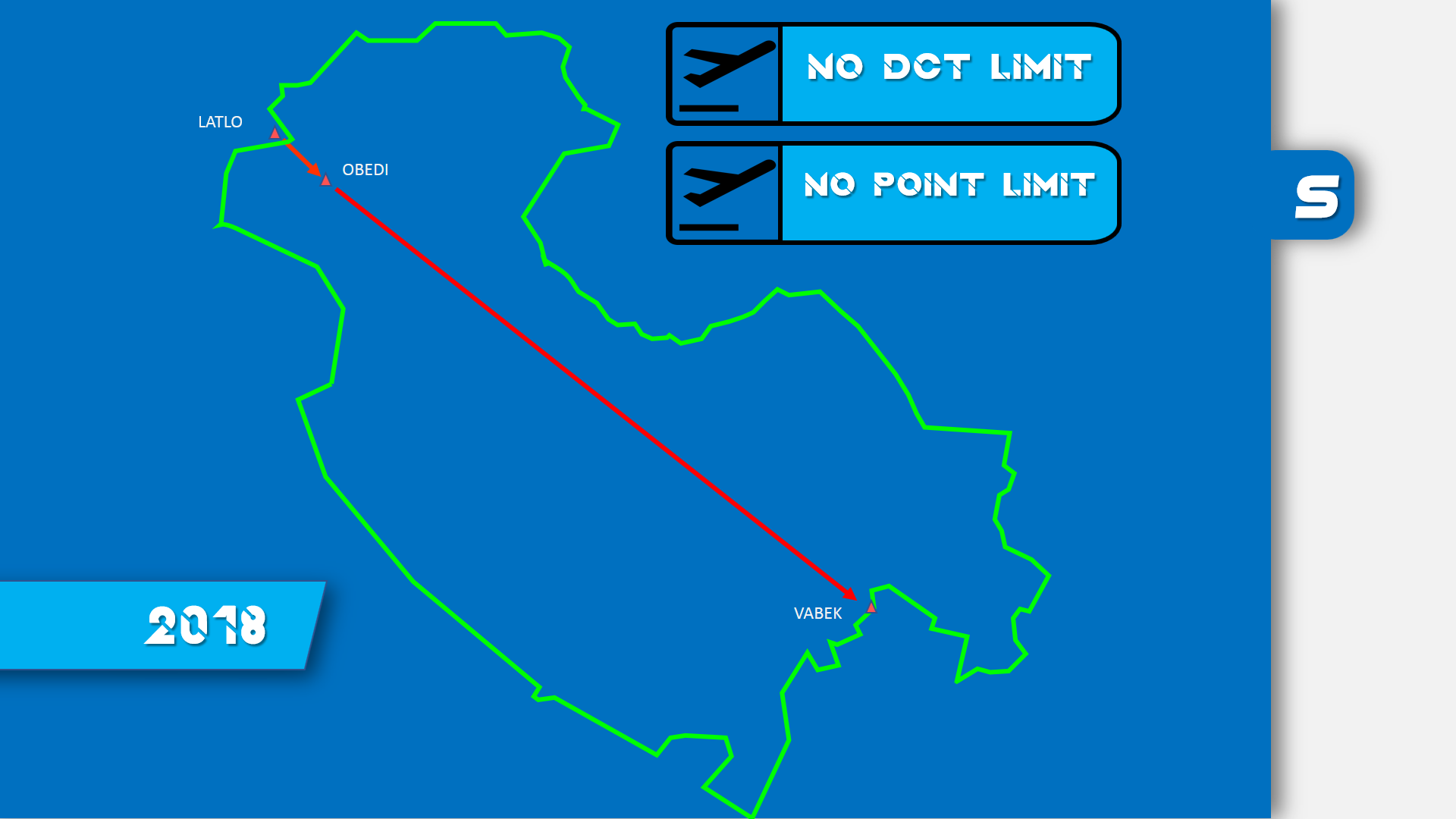 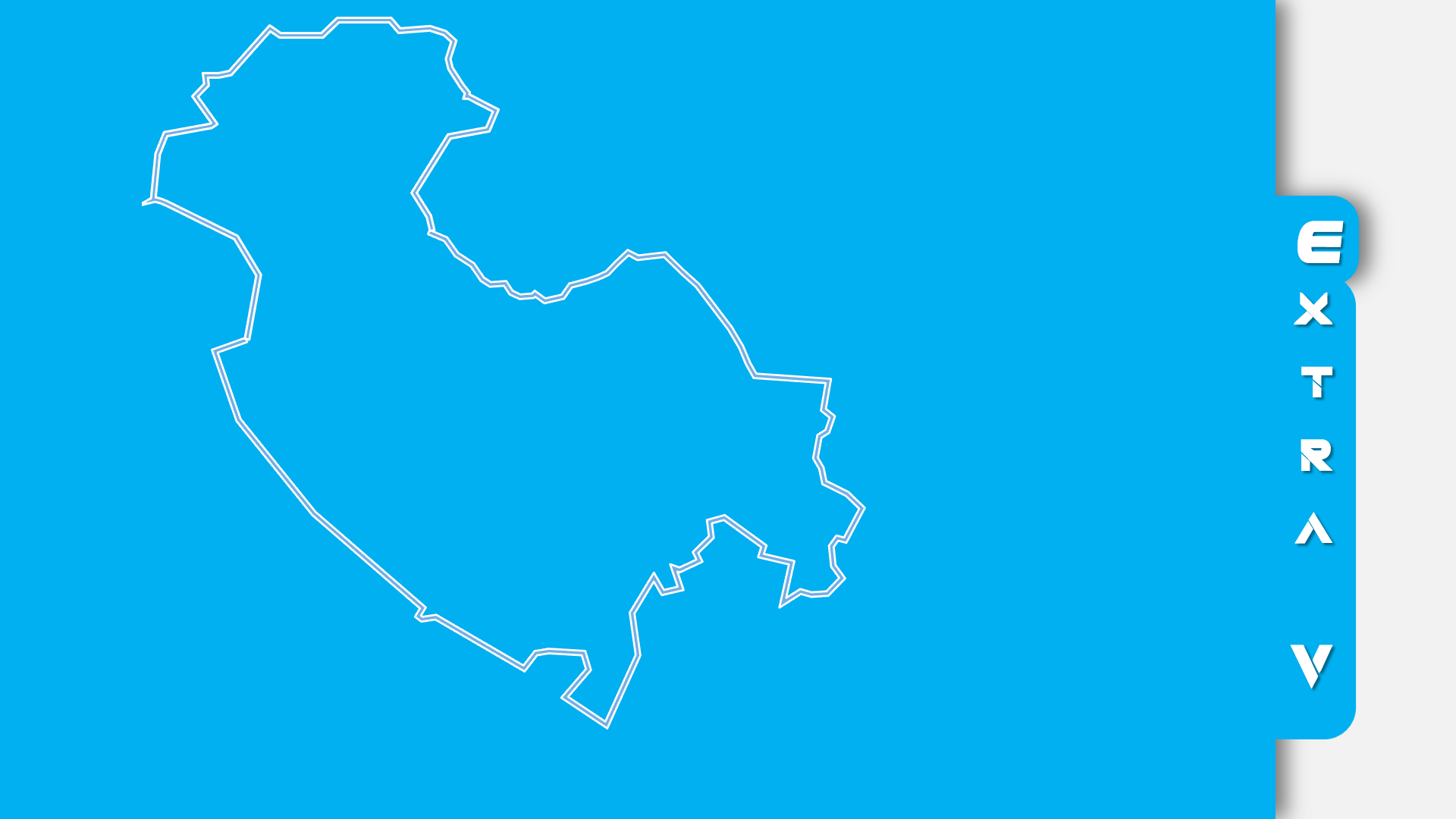 S
E
C
S
I
E
C
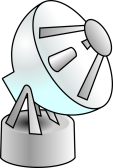 x
t
r
a

.V..
S
SECSI FRA
SAXFRA
SEAFRA
I
FL660
+ 35%
- 10 NM
98,5%
volume
s. flights
traffic
FL325
FL315
FL305
FL295
FL285
FL275
FL265
FL255
FL245
FL235
FL205
FL215
FL225
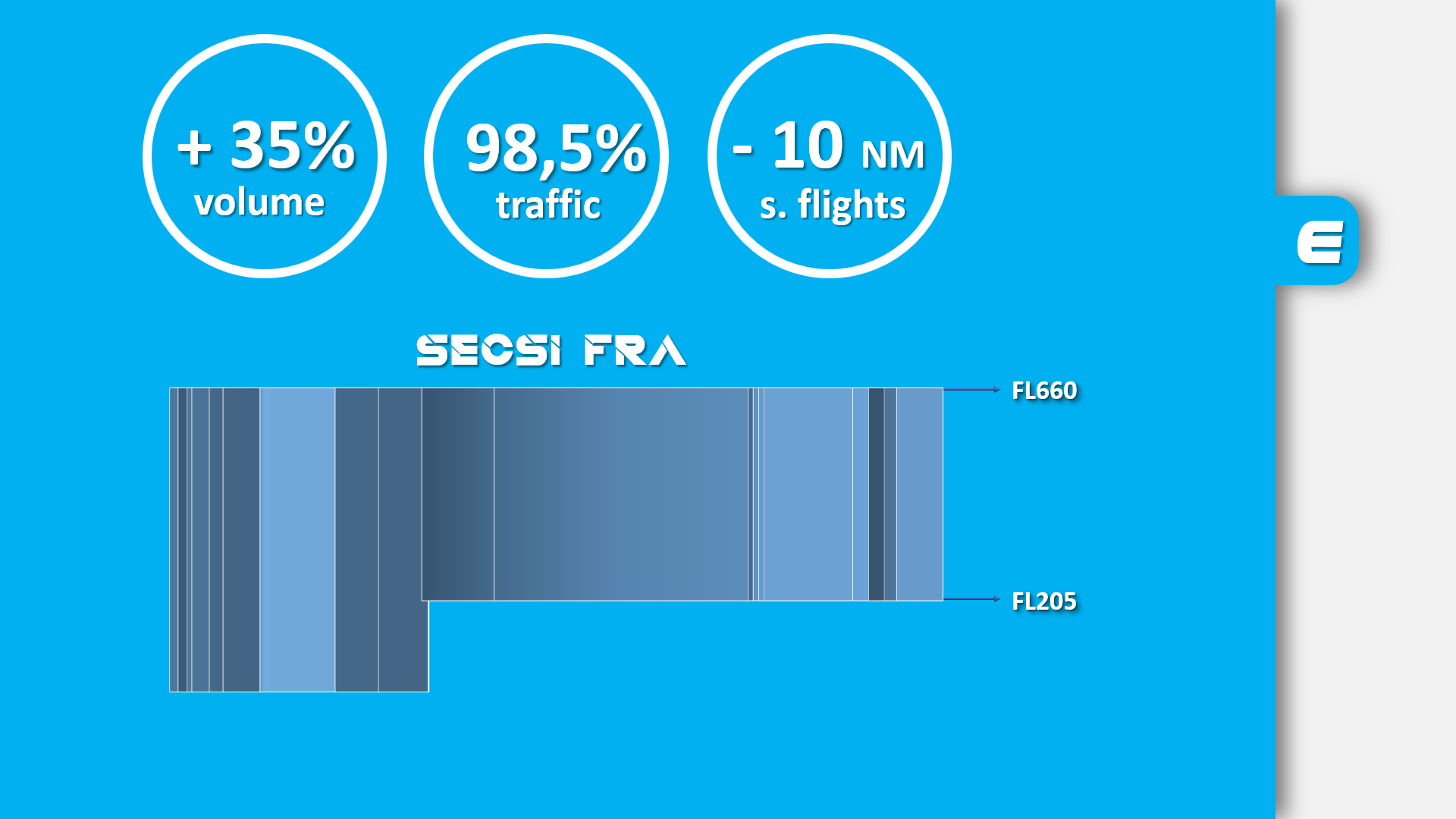 S
E
C
S
I
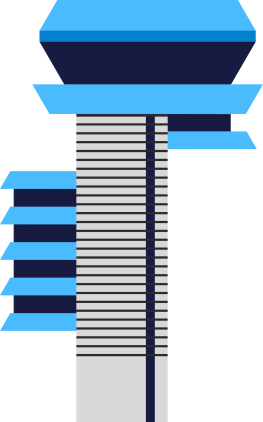 SECSI FRA
C
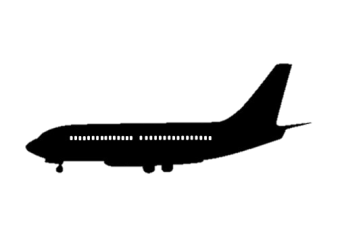 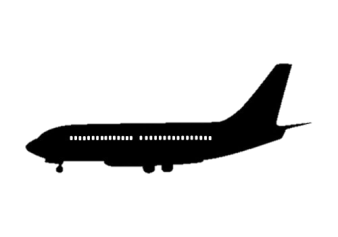 o
nne
c
t
1100+
11
20
DCT
DCT
DCT
flights
domestic
Internat.
A
X
D
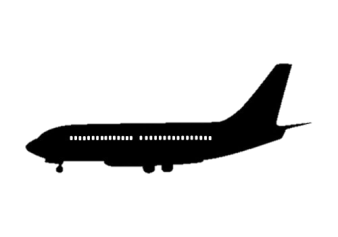 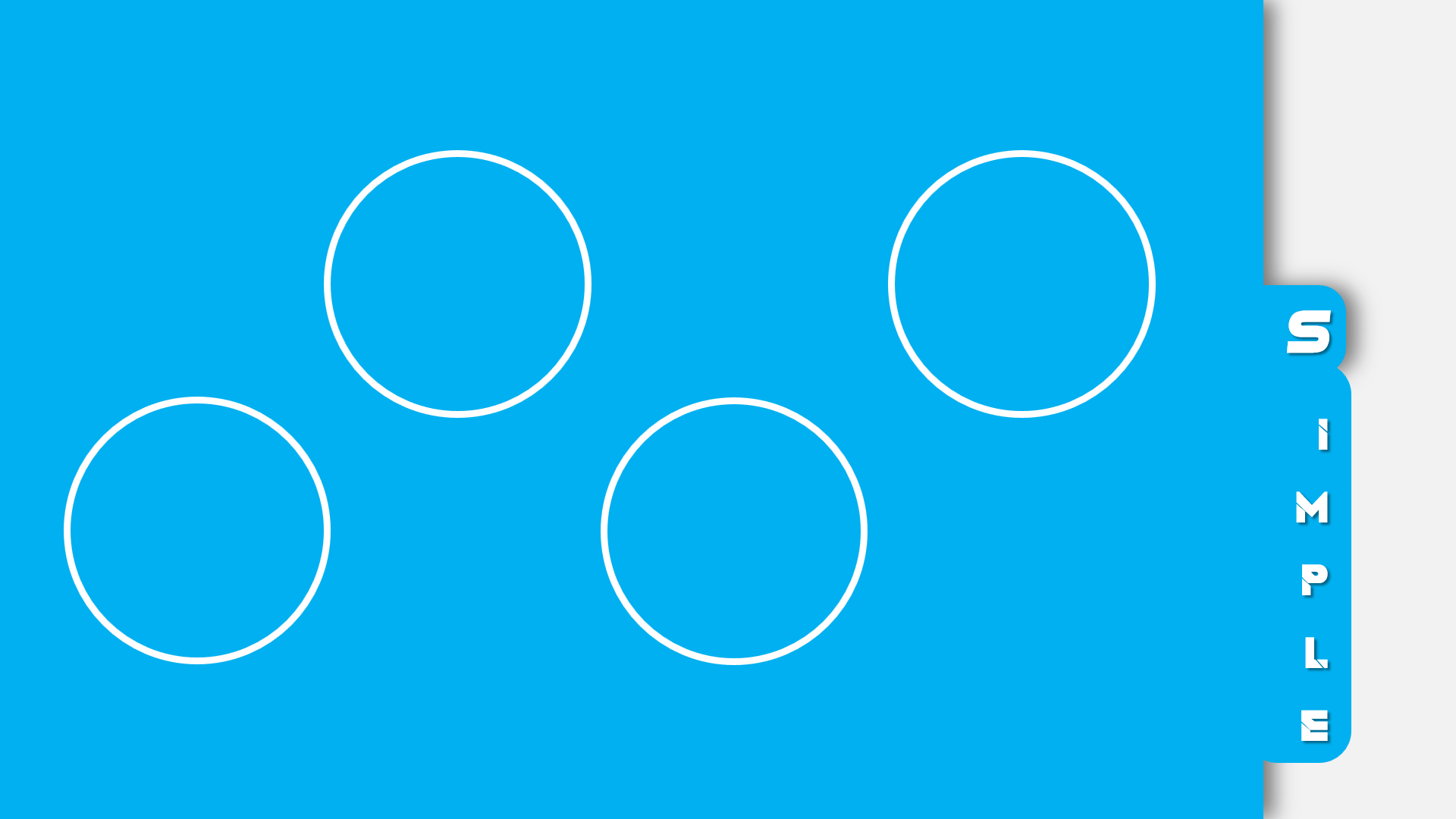 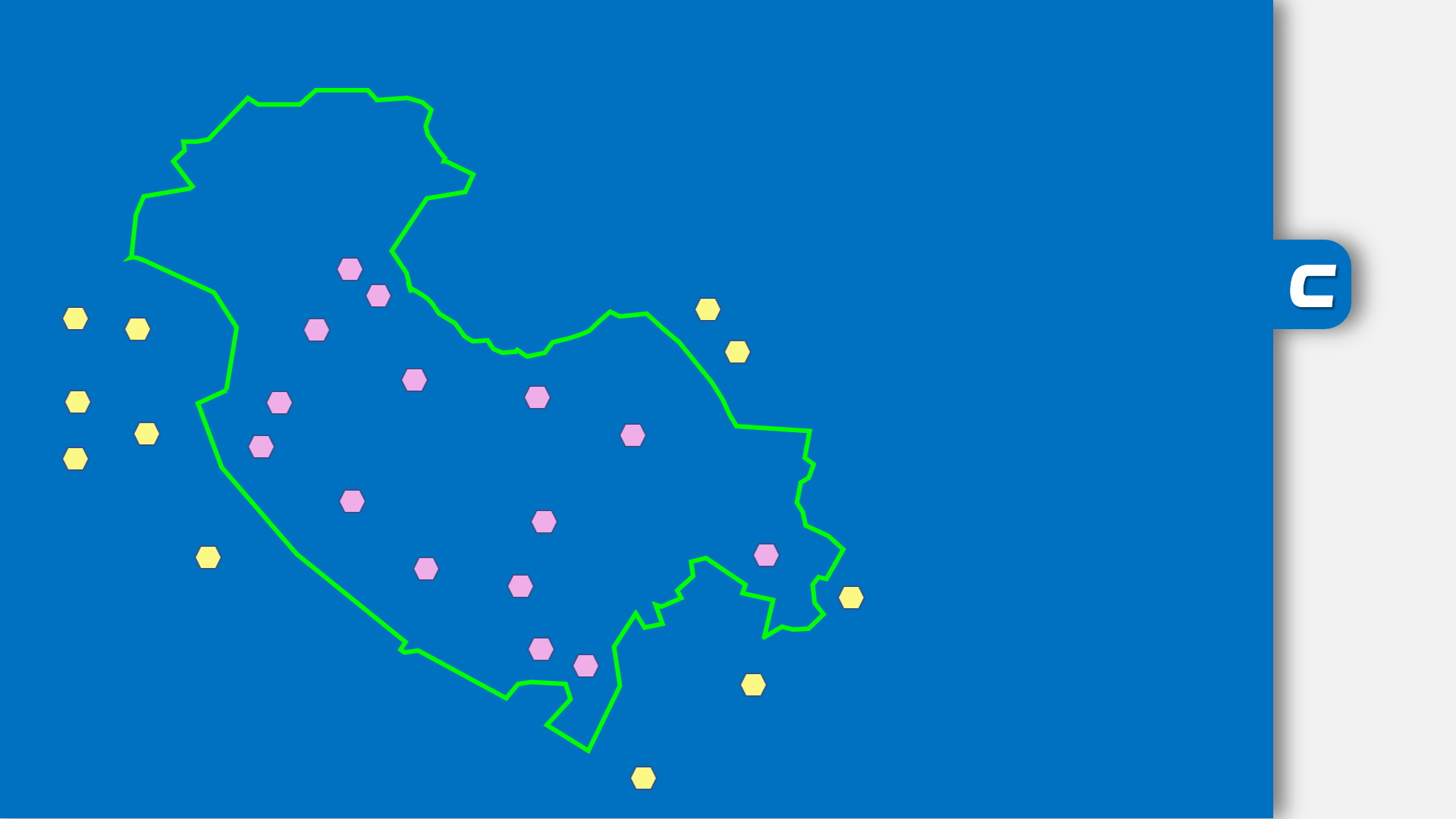 S
E
C
S
I
PROCEDURES
DATABASE
S
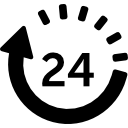 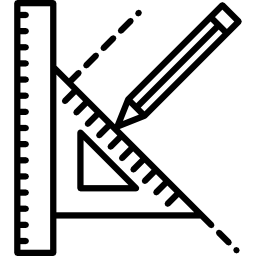 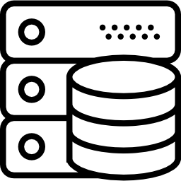 i
m
p
l
e
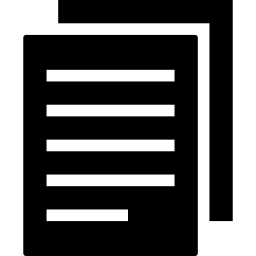 AVAILABILITY
PUBLICATION
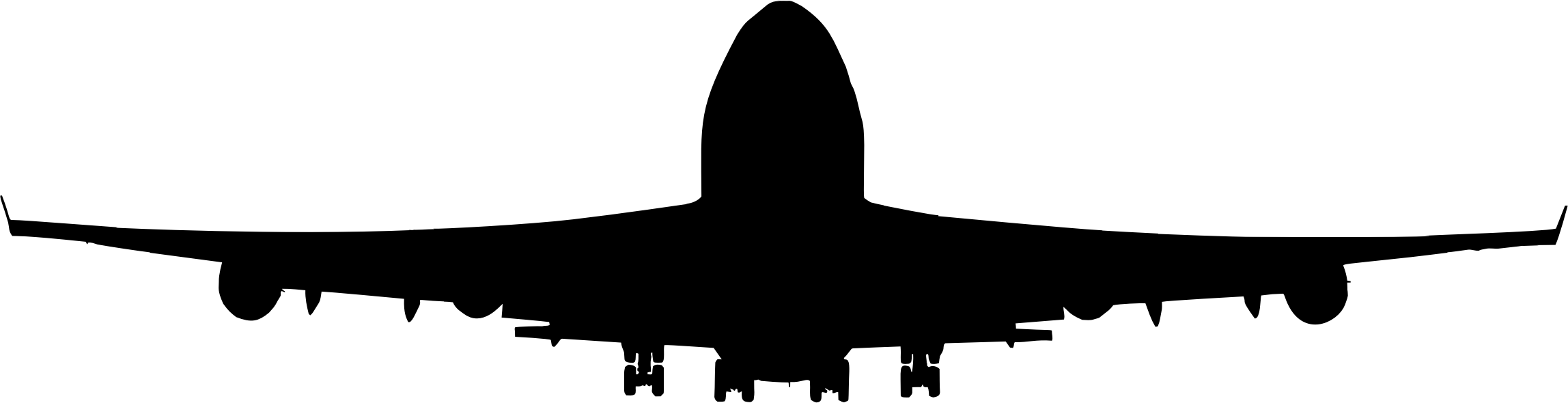 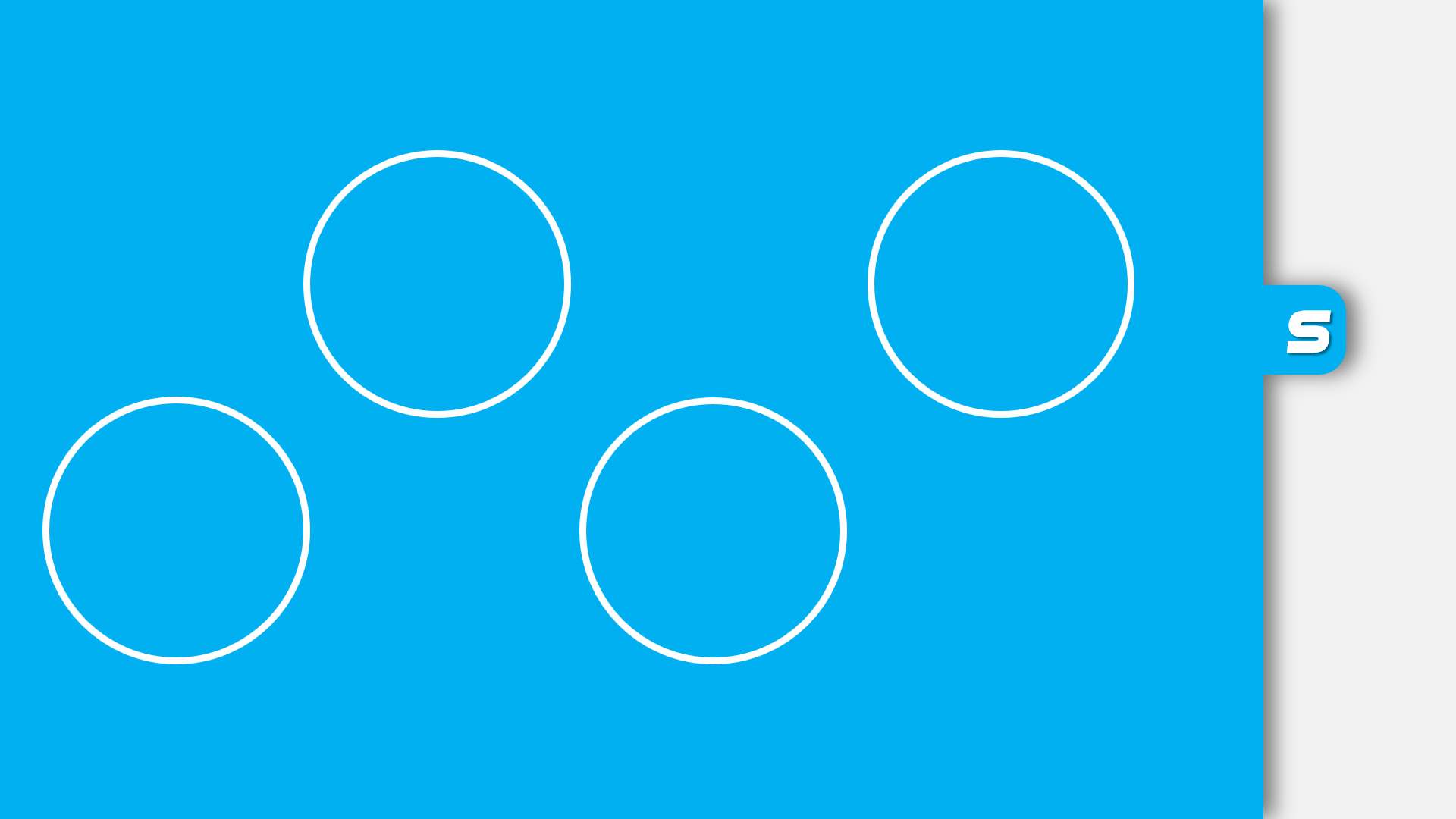 S
E
C
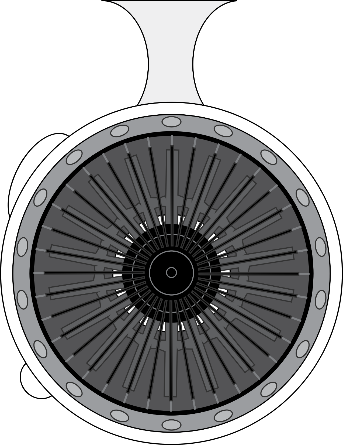 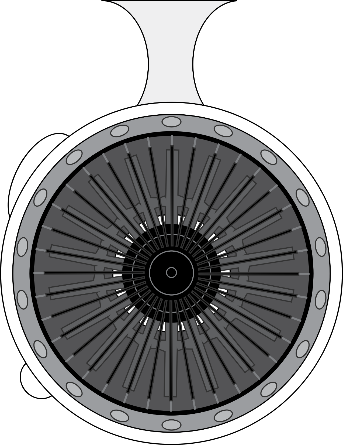 S
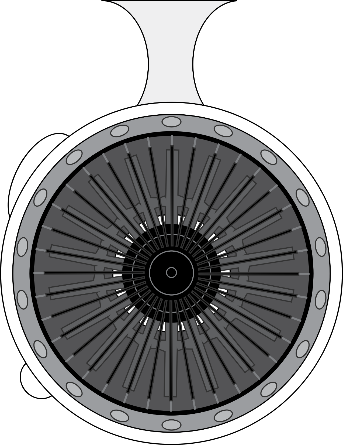 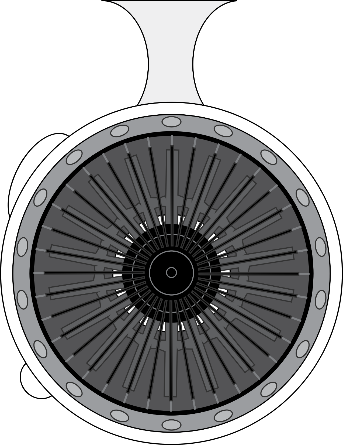 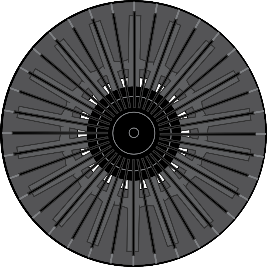 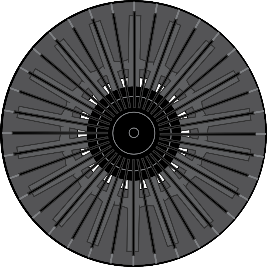 I
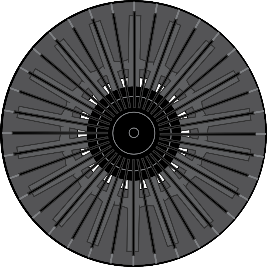 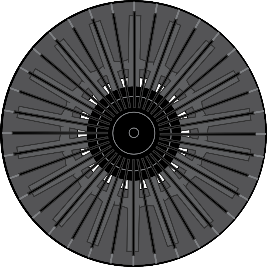 ANSP
ATM
exp
NSA
ECTL 
NM
n
v
o
l
v
e
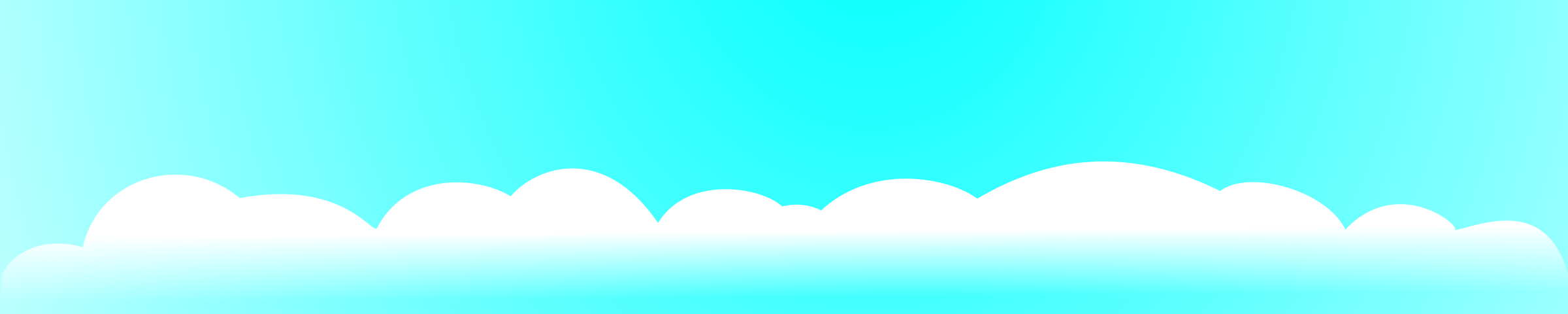 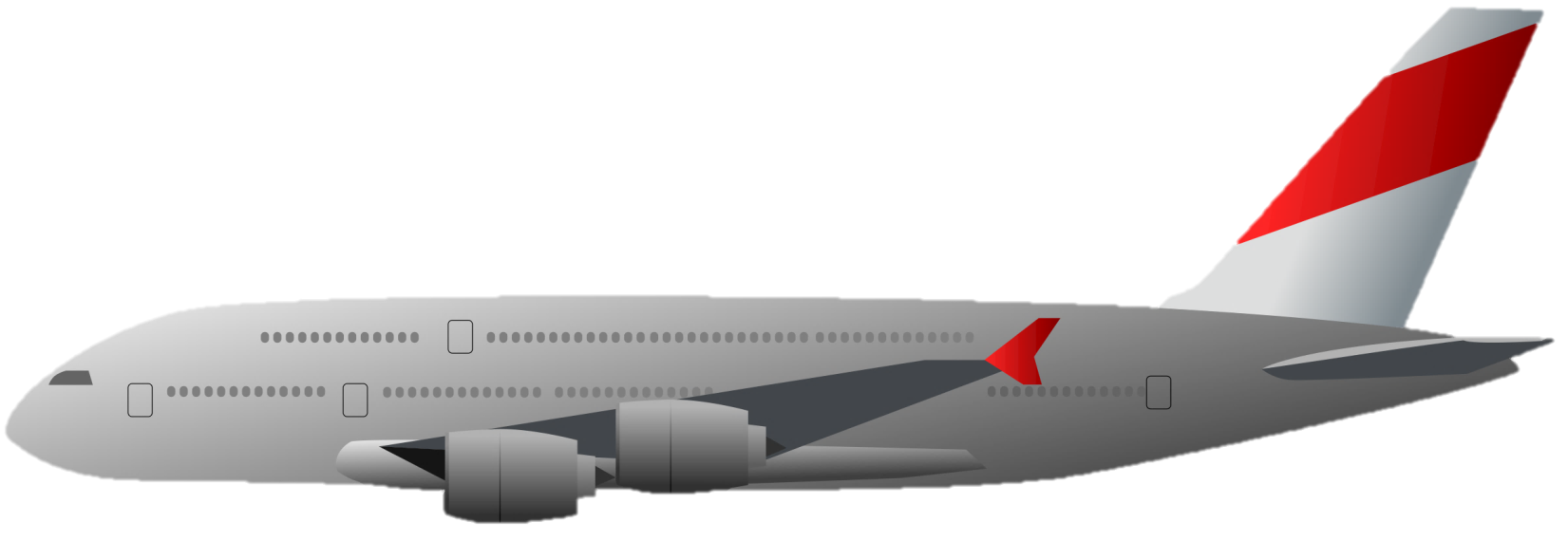 THANK YOU
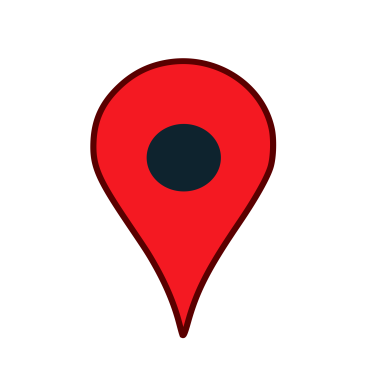 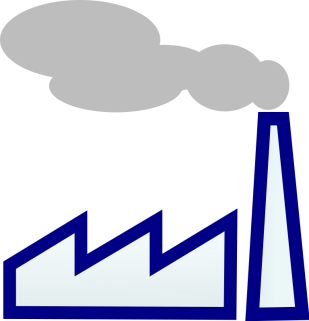 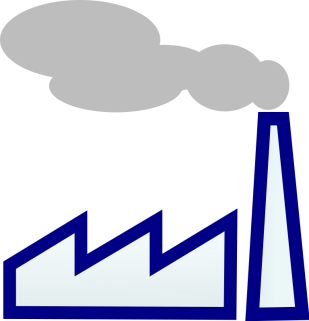 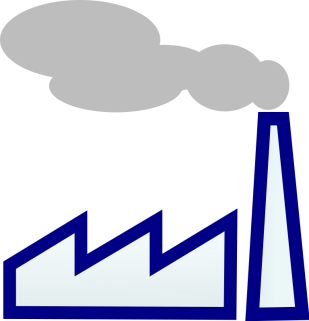 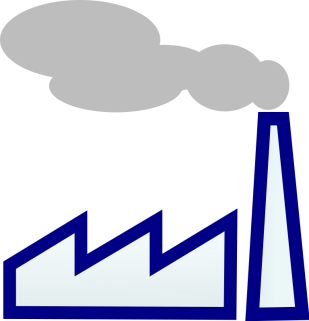 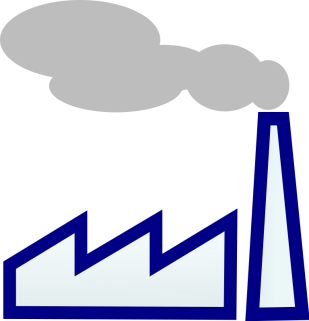 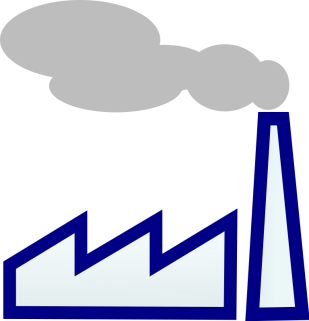 - 1900 NM day
 - 280 min day
- 25500 kg/day CO2
 - 84 kg/day NOx
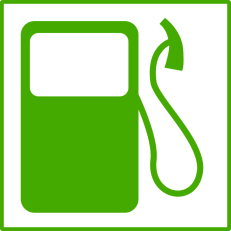 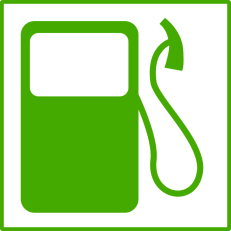 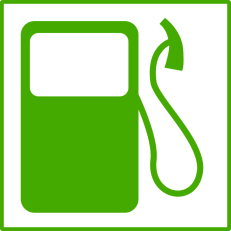 - 8000 kgs day
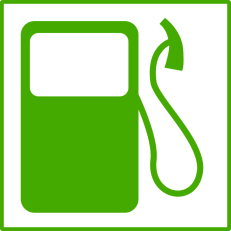 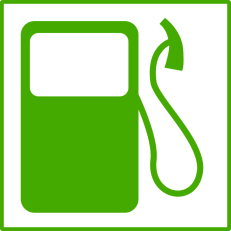 SECSI Team
Davor Mizerit
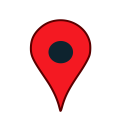 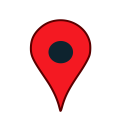